ДОПОЛНИТЕЛЬНАЯ ОБЩЕОБРАЗОВАТЕЛЬНАЯ ПРОГРАММА
технической направленности
«ОСНОВЫ Легоконструирования»
Возраст детей, на которых рассчитана программа – 6-8 лет
Срок реализации программы - 1год
ПОЯСНИТЕЛЬНАЯ ЗАПИСКА
В  настоящее время   в   России   развиваются   нанотехнологии,   электроника,   механика   и программирование, т.е. созревает благодатная почва для развития компьютерных технологий  и  робототехники.  Успехи  страны  в  XXI  веке  будут  определять  не природные    ресурсы,    а    уровень    интеллектуального    потенциала,    который определяется уровнем самых передовых на сегодняшний день технологий, в том числе и робототехники
Большую значимость среди учебных роботов в настоящее время имеют LEGO – конструкторы. Они приглашают ребят в увлекательный мир роботов, позволяют погрузиться в сложную среду информационных технологий. Настоящая программа предлагает использование образовательных конструкторов LEGO.  
Темы для конструирования подобраны таким образом, чтобы кроме решения конкретных конструкторских задач расширять кругозор ребенка в самых разных областях человеческой жизни. Особенностью программы является также,  предоставление детям права выбирать самостоятельно тот или иной конкретный объект конструирования в рамках темы. Программа учит детей осмысленному, творческому подходу к техническому конструированию. Содержание программы направлено на приобретение общих умений и способов интеллектуальной и практической деятельности. Данная программа представляет собой вариант программы для организации внеурочной деятельности, учащихся начальной школы с учётом требований Федерального государственного образовательного стандарта начального общего образования и планируемых результатов начального общего образования.
ЦЕЛИ, ЗАДАЧИ
Цель программы - развитие у детей интереса к техническому творчеству и обучение их конструированию через создание простейших моделей из Лего-конструктора.
Основными задачами программы являются:
Обучающие:
-дать первоначальные знания о конструкции  робототехнических устройств;
-познакомить учащихся с основами конструирования и моделирования, расширить знания об основных особенностях  конструкций, механизмов и машин;
-научить  приемам сборки робототехнических устройств;
-сформировать   у  учащихся целостного представления  о мире, созданном руками человека и о его взаимодействии с миром природы;
-ознакомить с правилами безопасной работы с инструментами.
Развивающие:
-развивать творческую инициативу и самостоятельность;
-развивать    психофизиологические    качества    -    память,    внимание, способность логически мыслить,     анализировать, концентрировать внимание на главном.
-развивать  умения  излагать  мысли  в  четкой  логической  последовательности, 
-находить ответы на вопросы путем логических рассуждений.
Воспитывающие:
-формировать творческое отношение   к выполняемой работе;
-воспитывать    умение    работать    в    коллективе,    эффективно    распределять обязанности;
-отстаивать   свою   точку   зрения,   анализировать   ситуацию   и   самостоятельно.
РАЗДЕЛЫ ПРОГРАММЫ
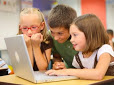 Раздел 1. Введение
Знакомство с ЛЕГО. Правила поведения и 
техника безопасности
Раздел 2. Знакомство с деталями Лего 
Путешествие по ЛЕГО-стране. Исследователи «кирпичиков». Объемные геометрический фигуры. Наш двор. Достопримечательности города
Раздел 3. Животные
Понятие осевой симметрии. Животные. Разнообразие животных. Домашние и дикие животные. Животные степей, пустынь, тундры, Арктики, тайги. Зоопарк. Парки. Конструирование парков
Раздел 4. В мире техники 
Пропорции объекта. Колесная техника. Водный транспорт. Воздушный транспорт. Космический транспорт.
Раздел 5. Изучаем мир профессий 
Анализ объемных объектов сложной формы. Строительные профессии.
Я б в конструкторы пошел. Профессии службы быта. Моя будущая профессия
Раздел 6. LEGO и сказки
ОЖИДАЕМЫЕ РЕЗУЛЬТАТЫ
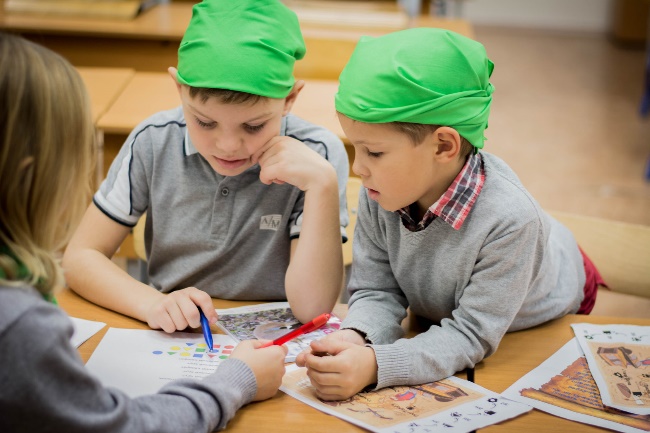 Ожидаемые результаты освоения программы:
По завершению курса учащиеся должны знать:
-правила безопасной работы; 
-основные компоненты конструктора ЛЕГО; способы крепления;
-значение понятий объём, размер, форма и правила проведения опытов на прочность, устойчивость;
-конструктивные особенности различных моделей, сооружений и механизмов; 
-виды подвижных и неподвижных соединений в конструкторе; 
-основные приемы конструирования роботов; 
-конструктивные особенности различных роботов.

По завершению курса учащиеся должны уметь:
-самостоятельно   решать   технические   задачи   в   процессе   конструирования роботов   (планирование   предстоящих   действий,   самоконтроль,   применять полученные   знания,   приемы   и   опыт   конструирования   с   использованием специальных элементов, и других объектов и т.д.);
- создавать  реально  действующие  модели  роботов  при  помощи  специальных элементов по разработанной схеме, по собственному замыслу.
МЕТОДИЧЕСКОЕ ОБЕСПЕЧЕНИЕ
Техническое оснащение занятий
Для проведения занятий по программе необходимо использовать конструктор LEGO  «ПервоРобот», компьютеры по количеству учащихся (от 5 до 10 штук).
 
Оборудование кабинета: столы и стулья для учащихся должны соответствовать росту и возрасту, стол и стул для педагога, классная доска с местным освещением.
 
Дидактическое и информационно-методическое  обеспечение программы
Интерактивный практикум 
Программное обеспечение «LEGO didgital disainer» 
Руководство пользователя – 5 штук
Образцы проектов
Презентации
Интернет ресурсы
1. http://lego.rkc-74.ru/
2. http://www.lego.com/education/
3. http://www.wroboto.org/
4. http://www.roboclub.ru РобоКлуб. Практическая робототехника.
5. http://www.robot.ru Портал Robot.Ru Робототехника и Образование.
6. http://learning.9151394.ru
7. http://pedagogical_dictionary.academic.ru
8. http://learning.9151394.ru/course/view.php?id=17